Projektabschlussbericht
[Projektname]
Ort, Datum  (DD.MM.YYYY)
Auftraggeber/in: Vorname Name / Organisationseinheit (OE)
Projektabschlussbericht	Projektname (1/4)Projektleiter: 	……	Projektnummer: 	……	Projektauftraggeber:	……
Zielerreichung
Konsequenzen im operativen Betrieb
…
Leitfaden Anwendung Projektabschlussbericht
Erbrachte Lieferobjekte
Projektabschlussbericht	Projektname (2/4)Projektleiter: 	……	Projektnummer: 	……	Projektauftraggeber:	……
Lessons learned
Pendenzen / Übergabe an Linienorganisation
…
…





…
…
Erreichter Qualitativer / Quantitativer Nutzen
Bemerkungen
Qualitativer Nutzen
…
…


Quantitativer Nutzen
…
…
…
Projektabschlussbericht	Projektname (3/4)Projektleiter: 	……	Projektnummer: 	……	Projektauftraggeber:	……
Kostenabweichungen
Kosten- / Zeiteinhaltung
schematisch
Kosten [TCHF]
115
IST
100
PLAN
xx.nnn.14
xx.nnn.15
Zeit
Beschreibung der Auswirkungen der Kosten-/Termineinhaltung bzw. –Abweichung:
…
Zeitabweichungen
Projektabschlussbericht	Projektname (4/4)Projektleiter: 	……	Projektnummer: 	……	Projektauftraggeber:	……
Projektabnahme
Ja
Nein
Abnahme Inhalte:
…
Abnahme Kosten:
…
Abnahme Termine:
…
Begründung / Kommentar
…
…
…
…
…
Bedingungen / Kommentare
Per MM.JJ soll für die Periode XX die Nachkalkulation erfolgen und die Wirtschaftlichkeit nachgewiesen werden.
Unterschrift Projektauftraggeber	Finanz-Verantwortlicher

……………………………………	………………………………
(Datum, Unterschrift)	(Datum, Unterschrift)

Unterschrift Projektleiter

……………………………………
(Datum, Unterschrift)
Leitfaden Anwendung  Projektabschlussbericht (1/3)
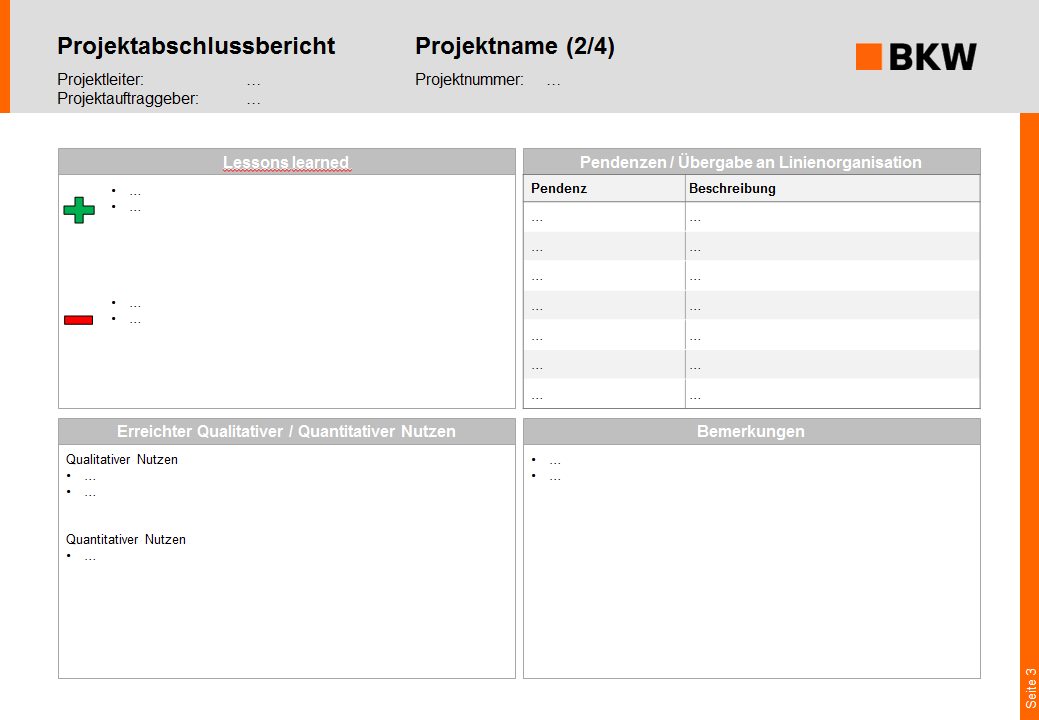 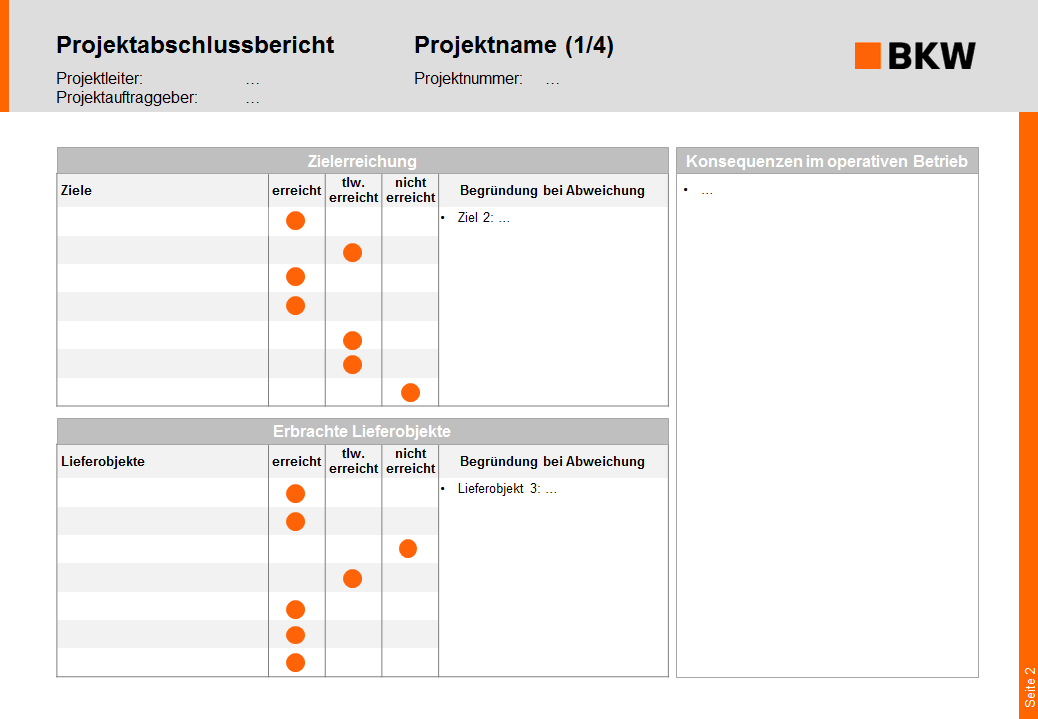 1
5
6
2
4
7
8
3
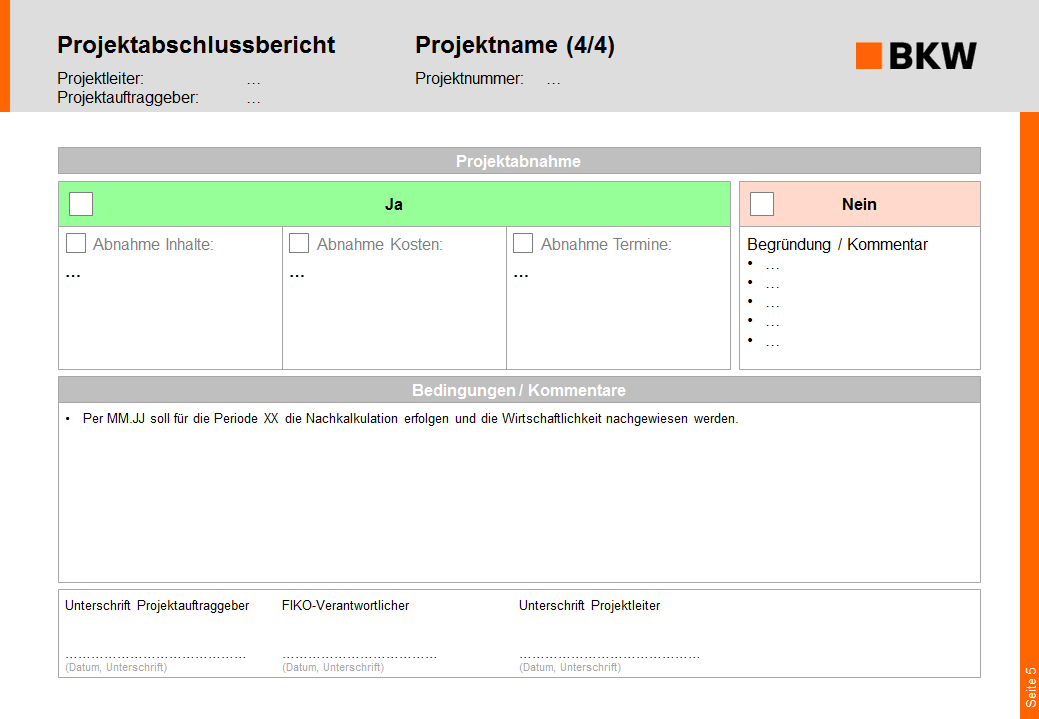 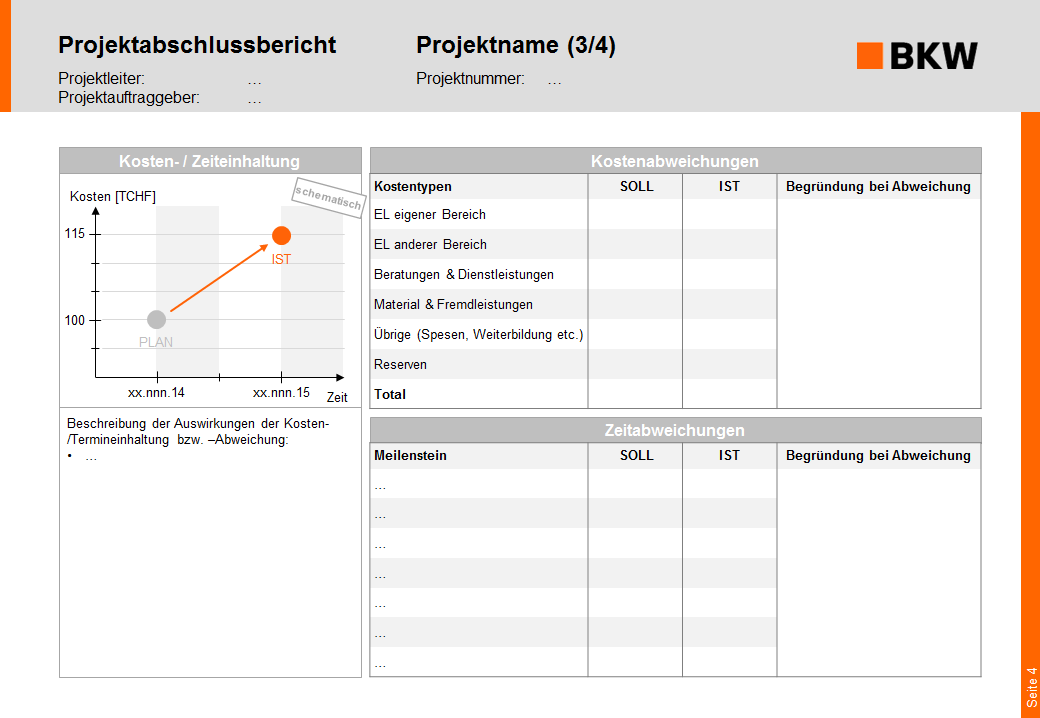 10
12
13
14
15
9
16
11
17
Leitfaden Anwendung  Projektabschlussbericht (2/3)
1
2
3
4
5
6
7
8
9
Leitfaden Anwendung  Projektabschlussbericht (3/3)
10
11
12
13
14
15
16
17